Day 7
Documents!
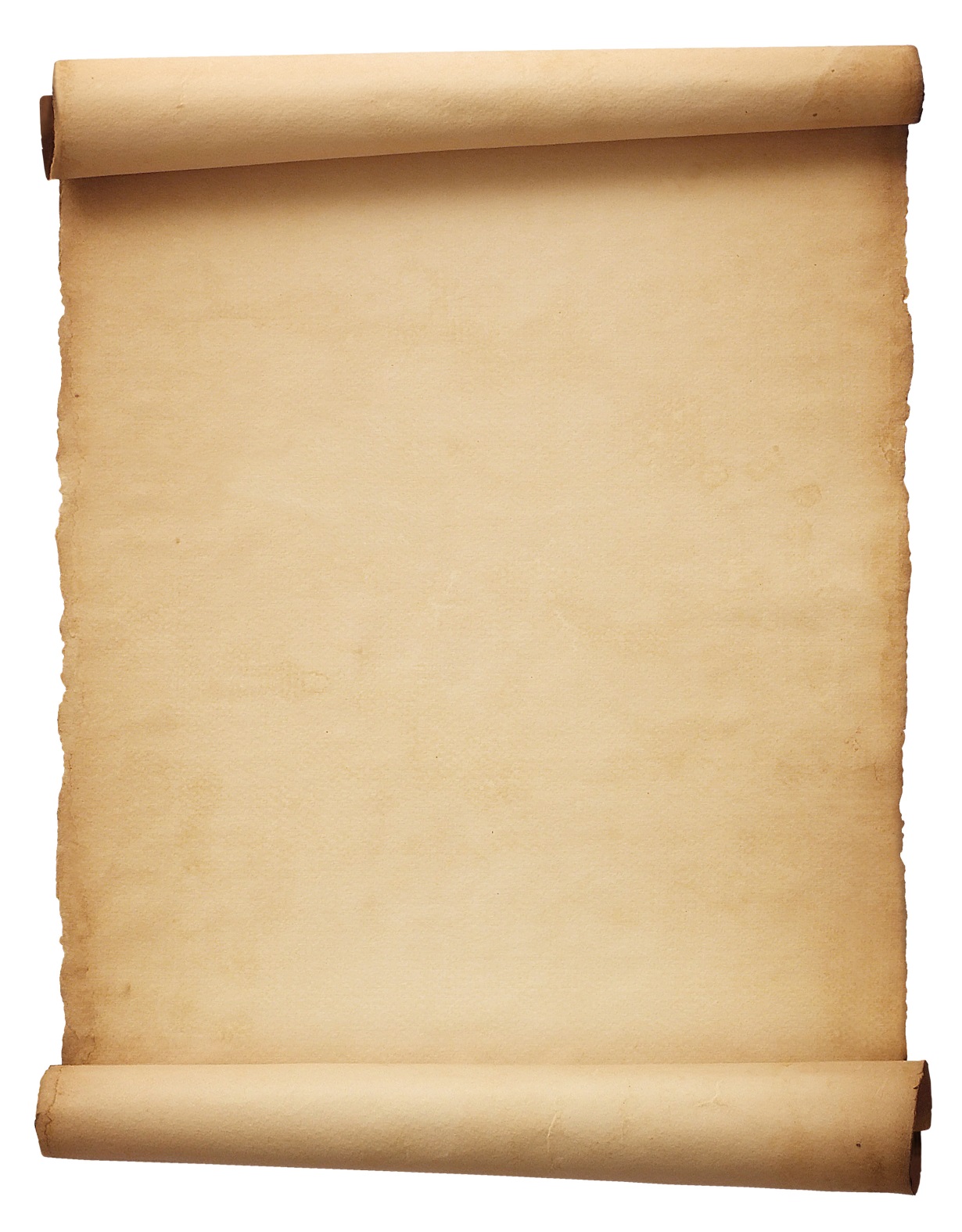 Rules 
Laws
Rights
Contract
Treaty
Magna Carta
1215
Limits the King’s Power
Right to Prosper (Succeed)
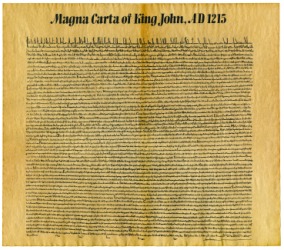 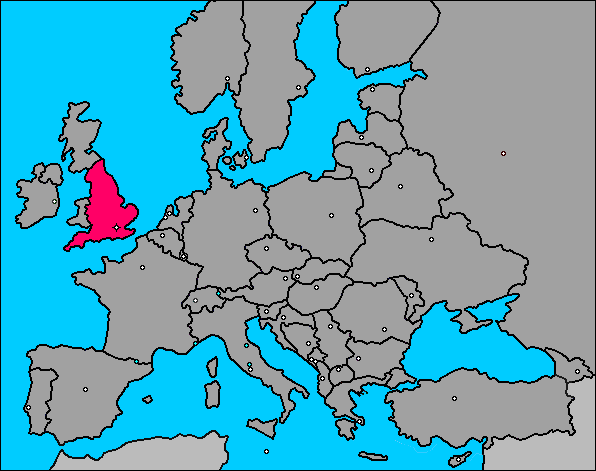 English Bill of Rights
William & Marry will follow the Magna Carta
Parliament has power: 
Write Laws & Tax
People have Rights (speech, jury trial, etc)
Outlawed Cruel & Unusual Punishment
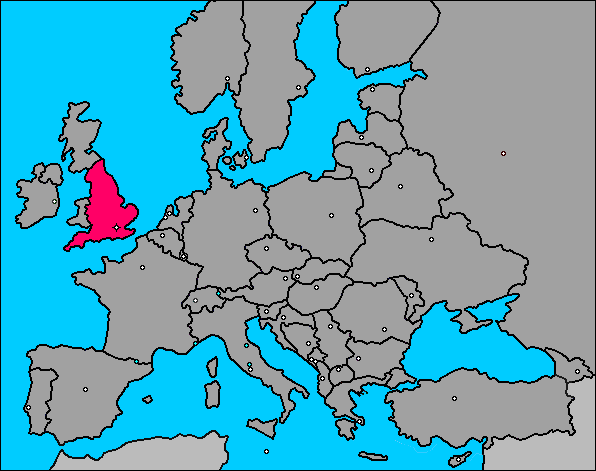 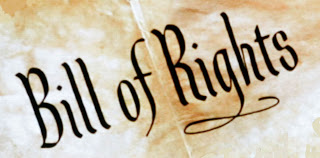 Declaration of Independence
Declares the Colonies independence from England
People are equal
Gov’t must protect our unalienable rights
Life, liberty, & pursuit of happiness
People are allowed to overthrow a tyrannical Gov’t
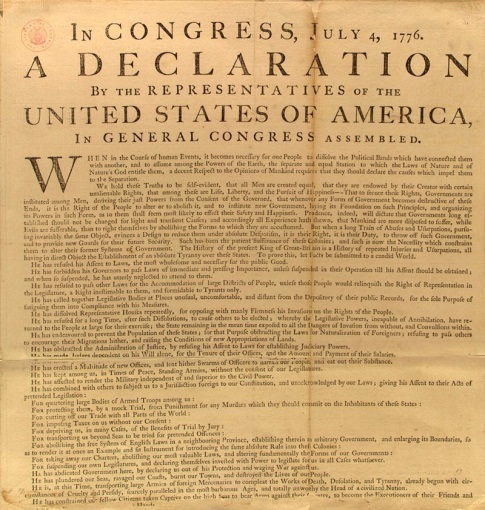 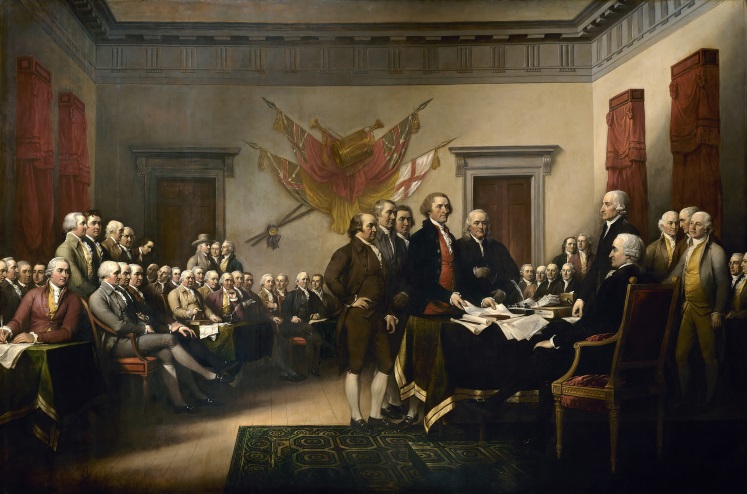 French Declaration of the Rights of Man
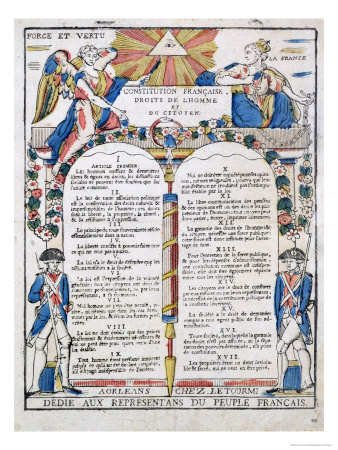 Power from the People
People have rights
People are equal
Day 8 – French Revolution
Revolution Review
English people want rights & power in Gov’t
Overthrow Gov’t (several times)
Gov’t agrees to protect their rights

American Colonists want rights & power in Gov’t
Declare independence,  go to war, win!
Start NEW gov’t and Nation
Gov’t protects their rights
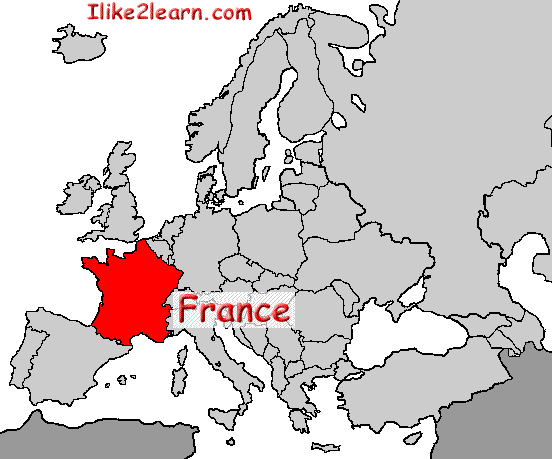 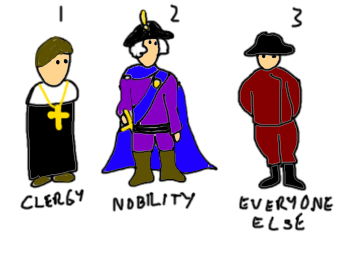 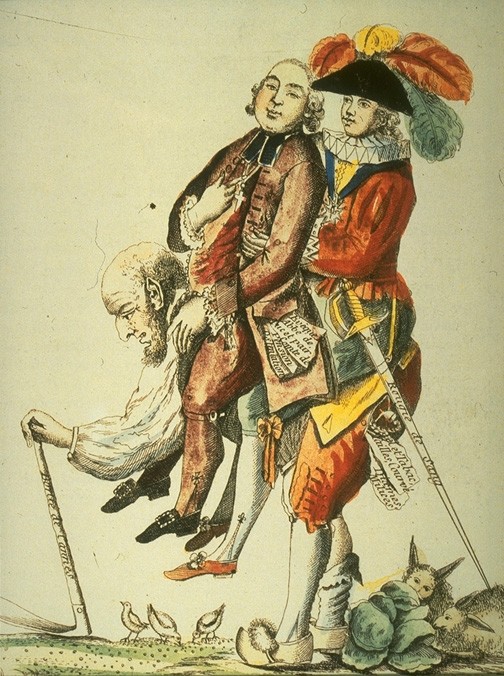 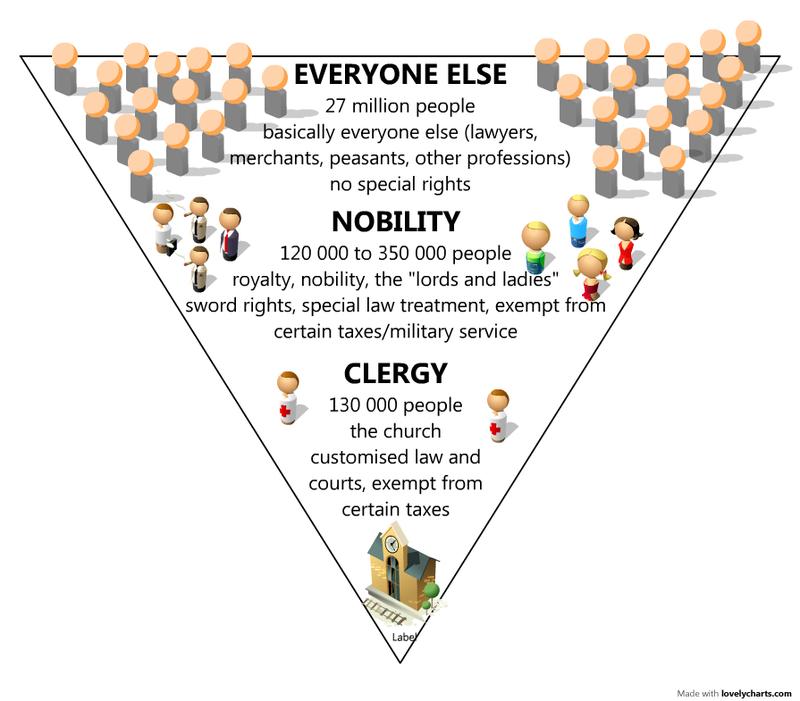 3rd estate
2nd estate
1st estate
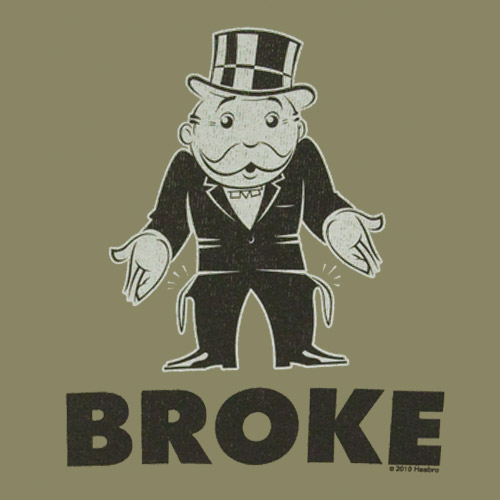 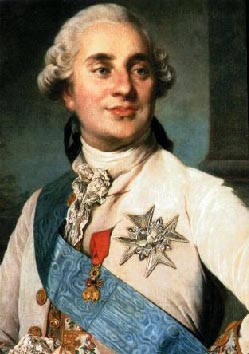 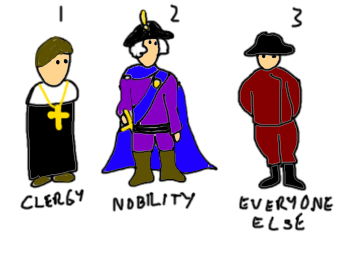 French Gov’t
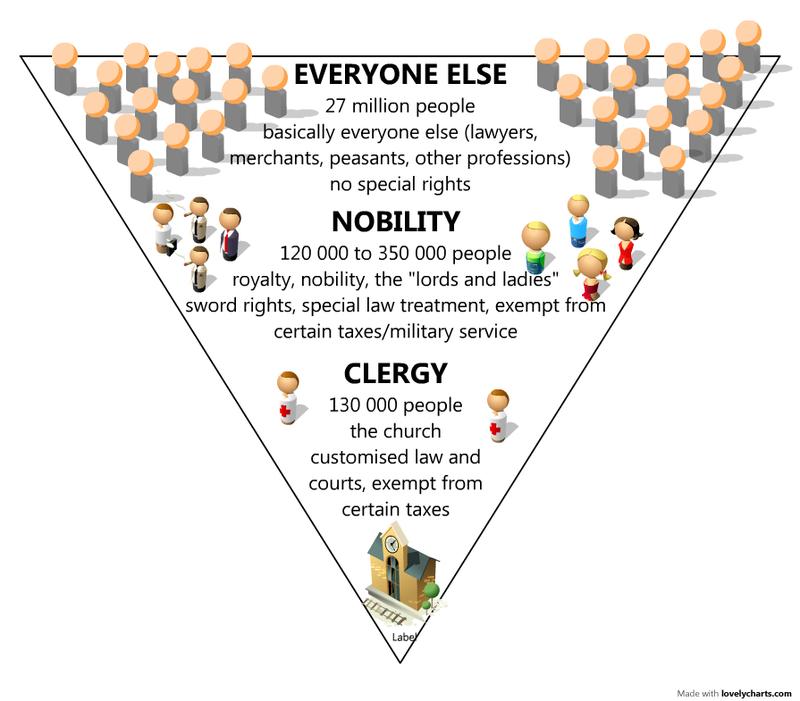 We want rights, and to limit your power.
No!
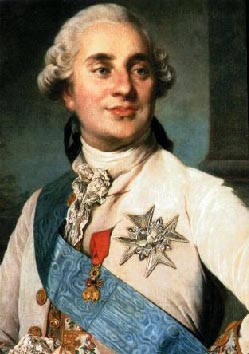 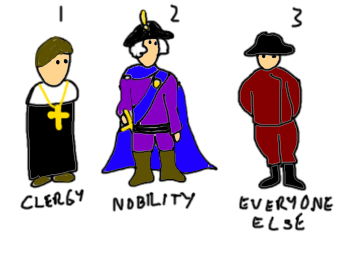 Tennis Court Oath
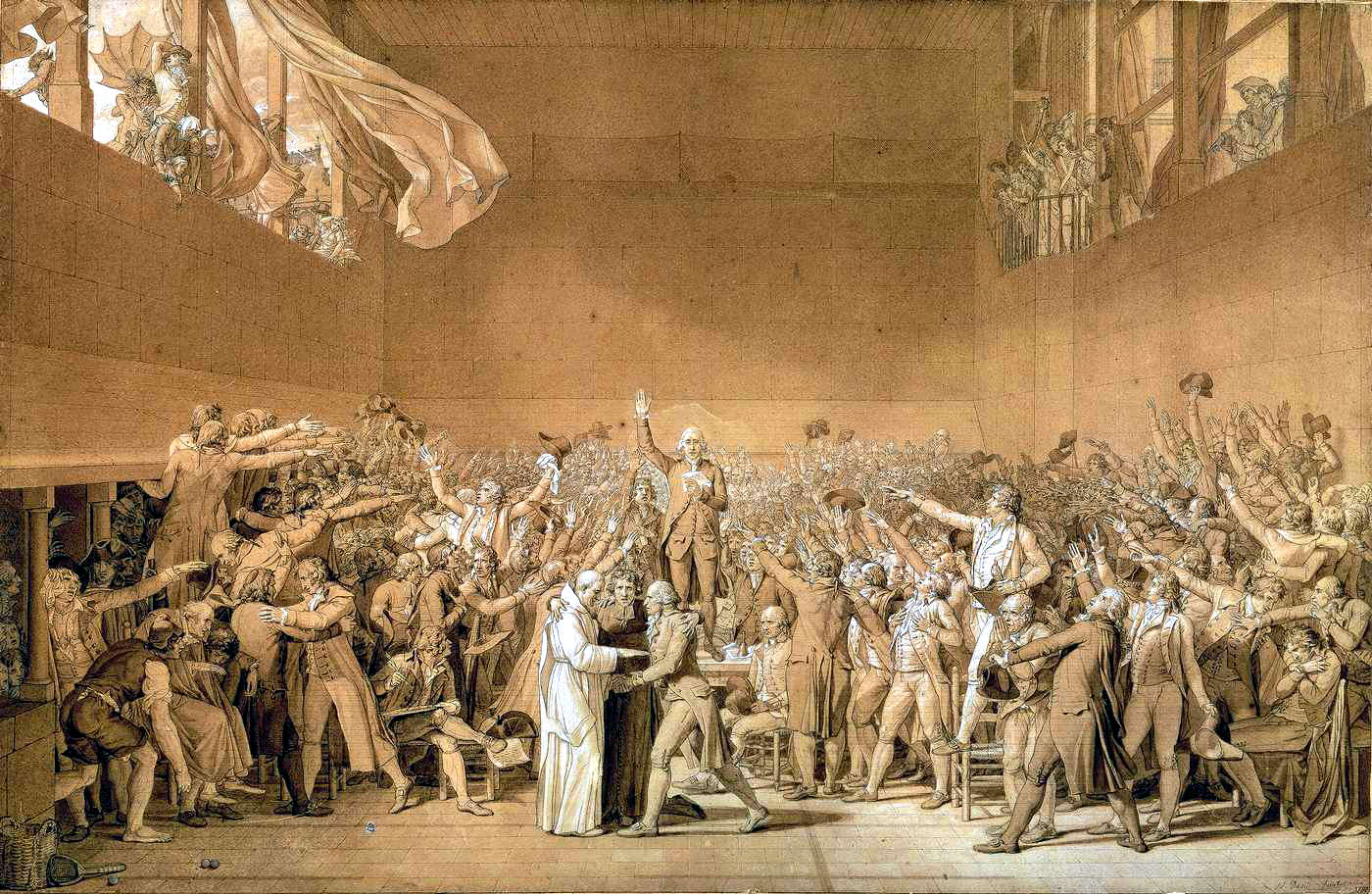 We must pledge to work together against the King, Clergy, and Nobles.
We will call our group “The General Assembly.”
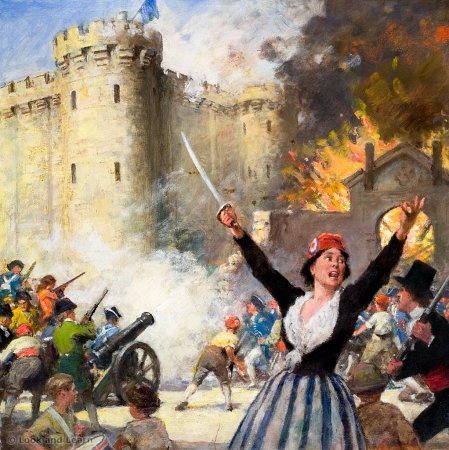 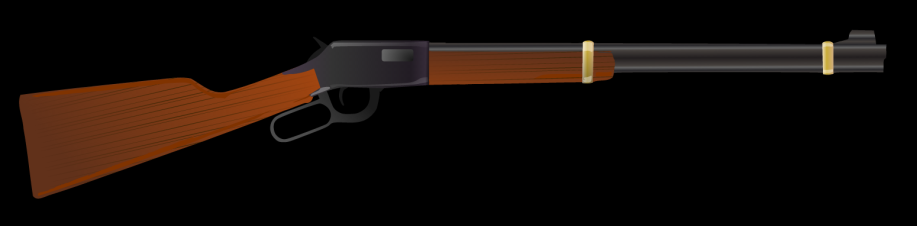 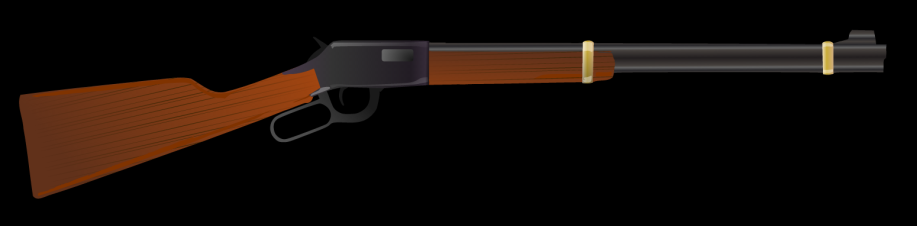 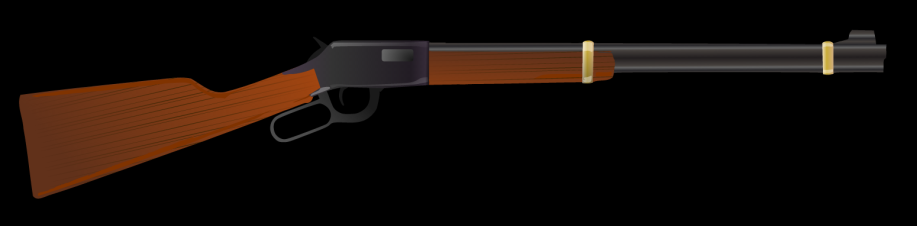 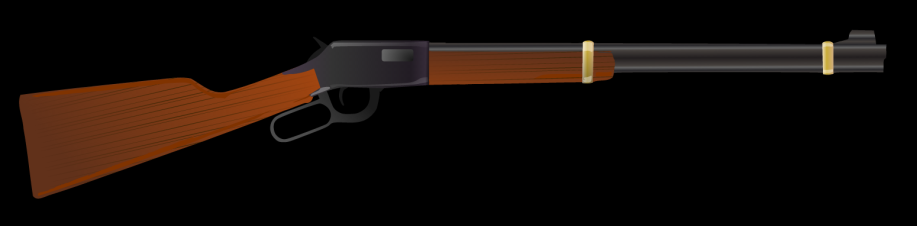 The Great Fear
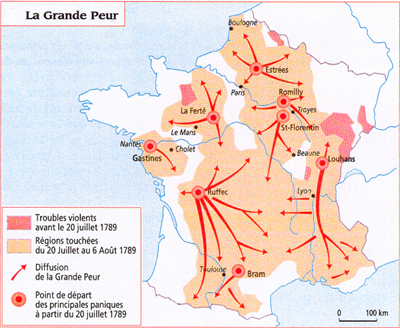 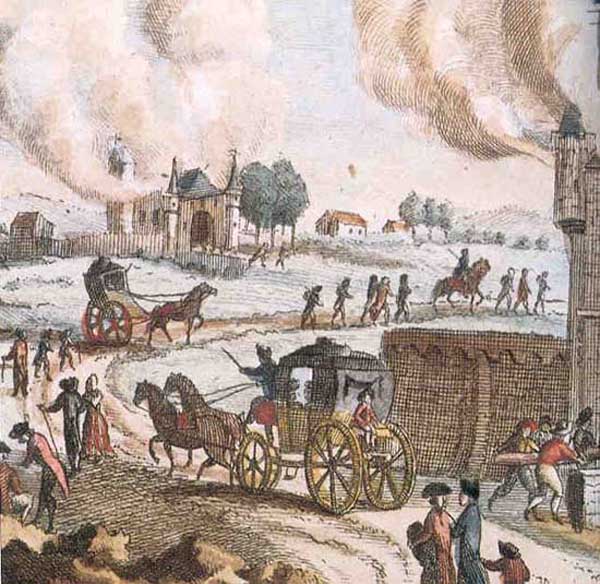 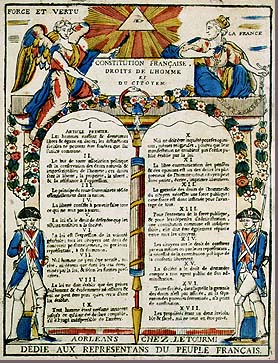 We want rights
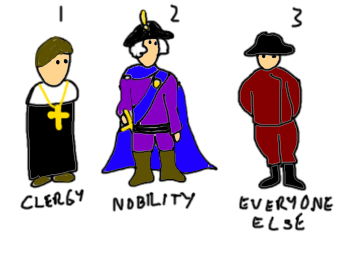 Ok.
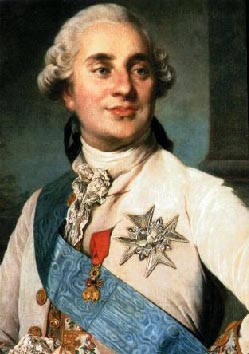 Reign of Terror
We’re in control now!
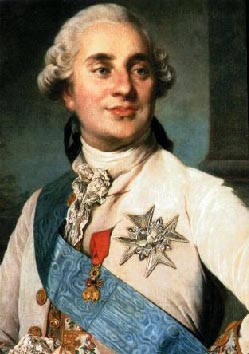 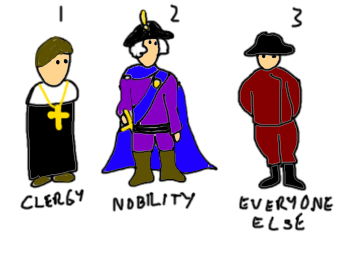 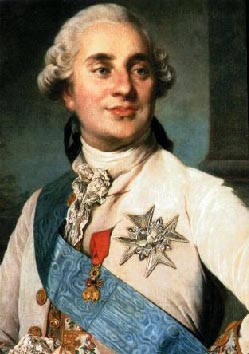 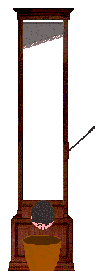 Jacobins
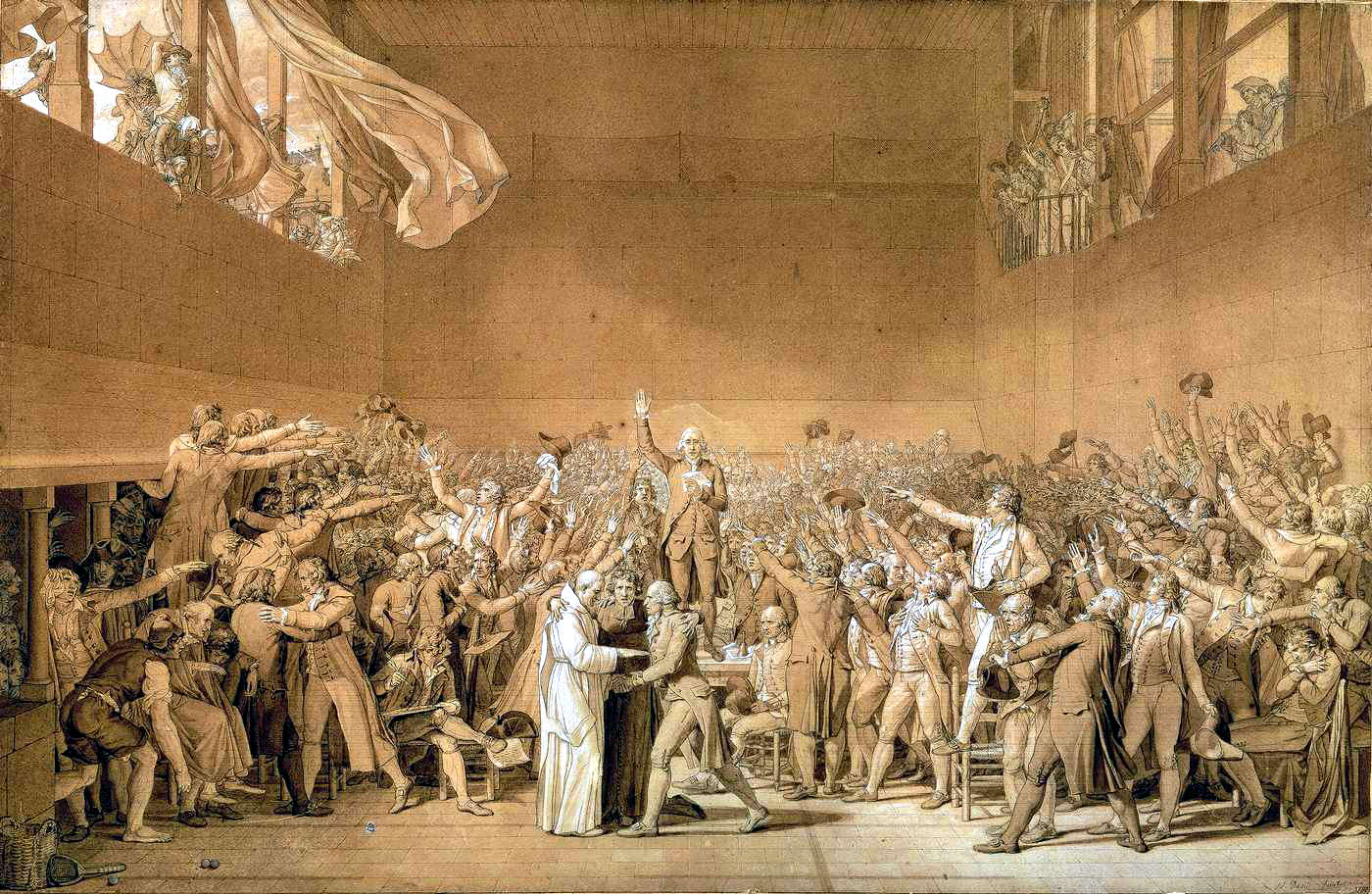 Girondins
Want
- Get rid of the King
- Don’t want to rule
Want
- Keep the King
- Want to rule
16,594